[Speaker Notes: Dette går på repeat fra elevene kommer inn til du starter og sier velkommen. Klikk videre til stillbilde.]
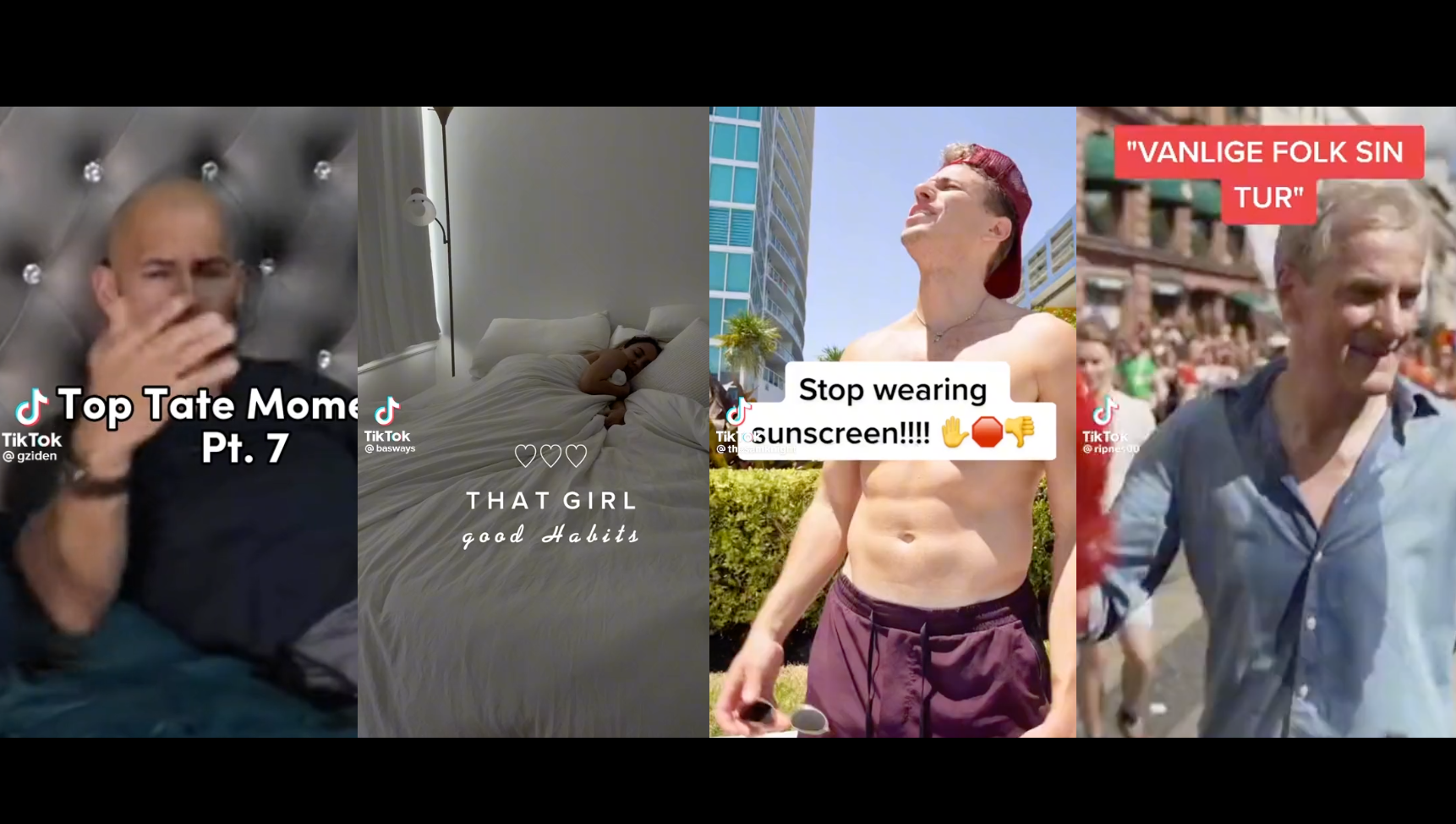 [Speaker Notes: *Stillbilde* Velkommen til Jakten på Sannheten. Vi vet at all informasjon vi mottar påvirker våre meninger, holdninger og handlinger. Være seg hva vi skal mene om hvordan menn og kvinner bor oppføre seg i samfunnet, følge oppskriften på det perfekte liv, ta råd fra mennesker uten et faglig grunnlag for å uttale seg eller la seg påvirke av subjektive fremstillinger av dagens politikk. Nå er det snart valg. Og før vi tar små eller store valg i livet, er vi helt avhengige av å få informasjon. --> VIDEO]
Jakten på sannheten 2024
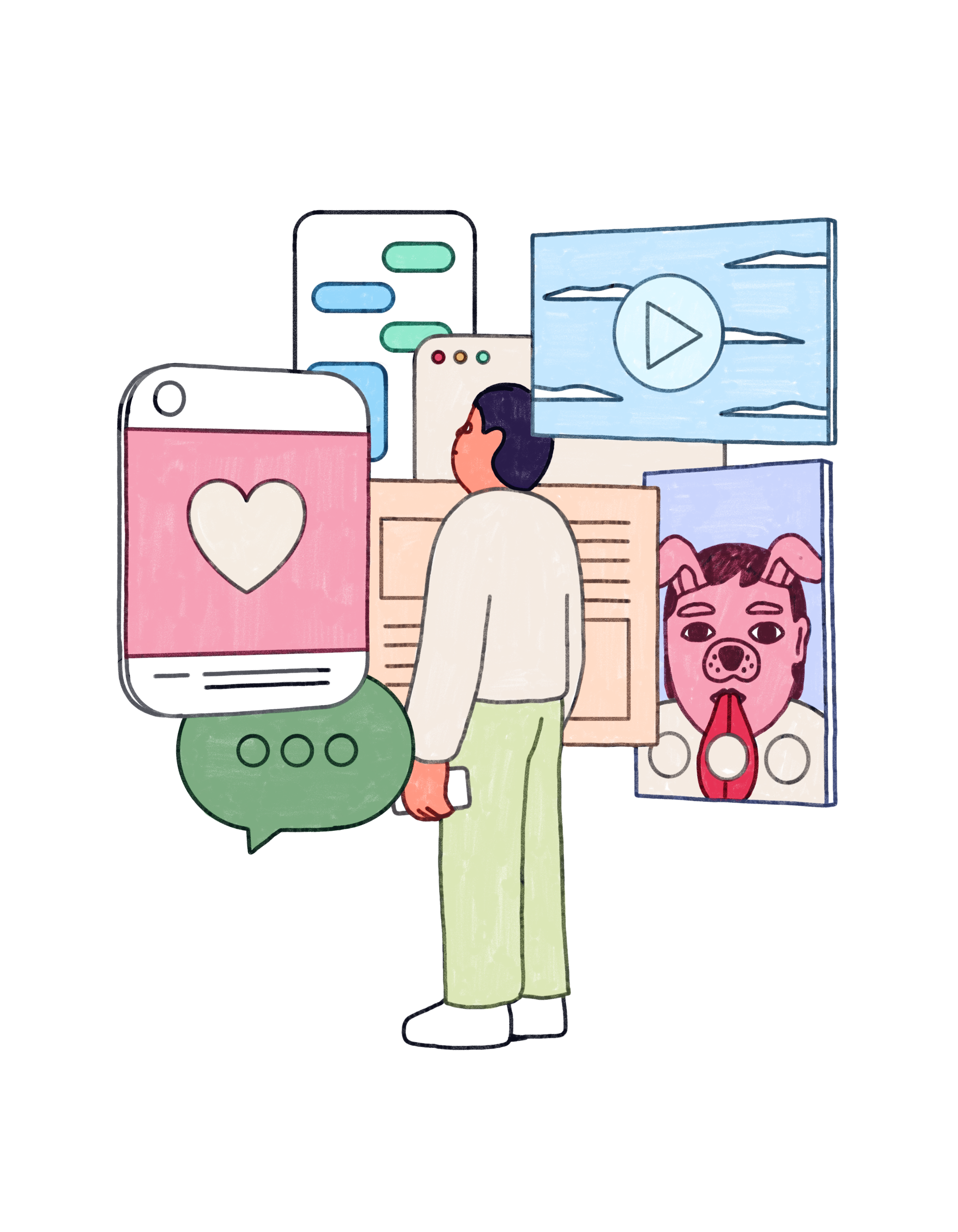 - En interaktiv utstilling om dagens informasjonssamfunn, valg og påvirkning
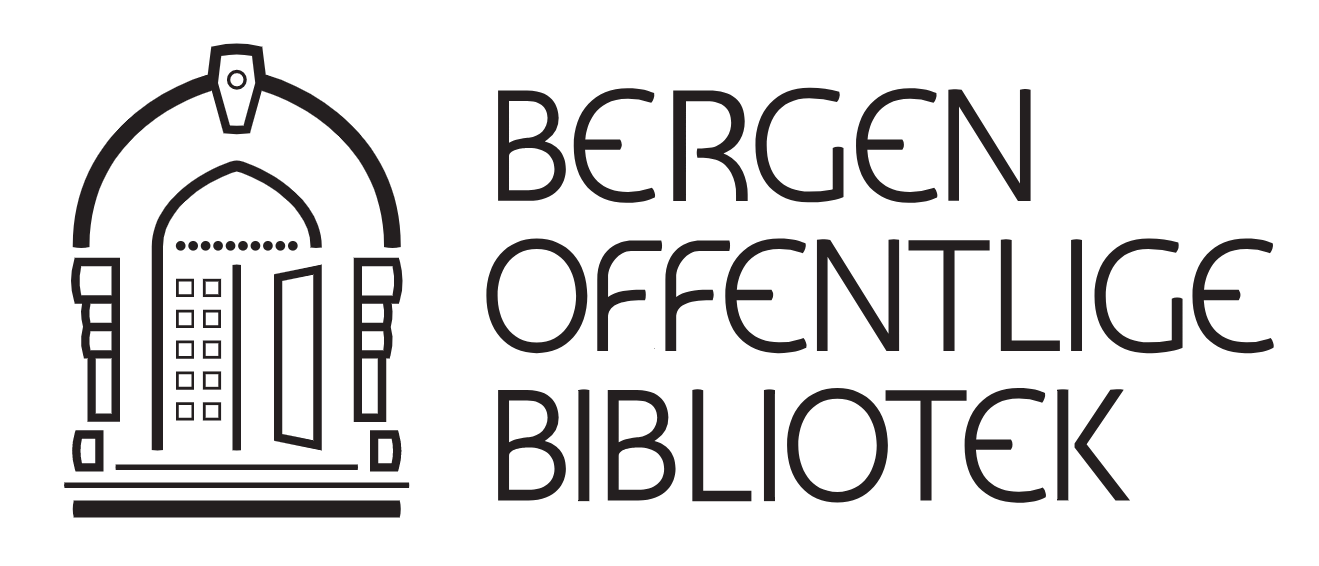 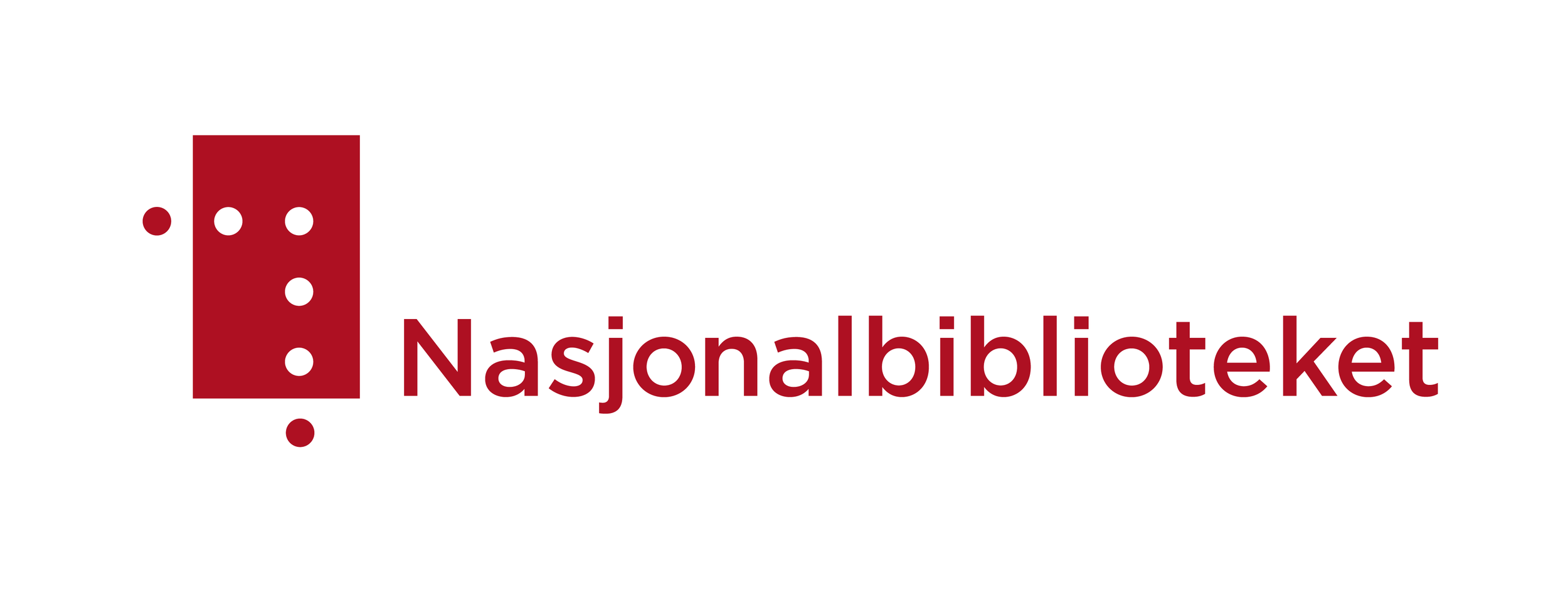 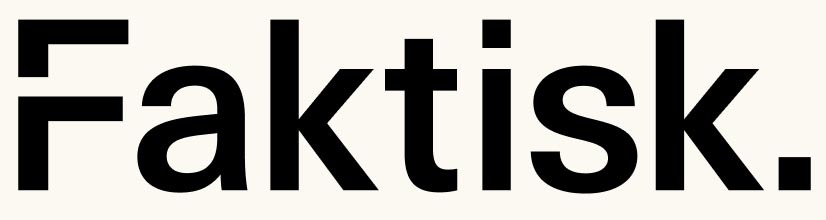 [Speaker Notes: Velkommen]
Video
Hvor får du nyheter fra?
[Speaker Notes: Først i par, deretter i plenum. ( dag har vi rapporter på at flere av oss, spesielt oss unge, leser mer og mer nyheter på sosiale medier. Og tallet vokser i Norge. Spesielt på TikTok.)
Hvordan vi kan møte informasjon og hva vi bør være bevisste på i sosiale medier, er det dere i dag skal få kjenne på i denne installasjonen.]
U-rom: Gruppe 1
Fabelrom: Gruppe 2
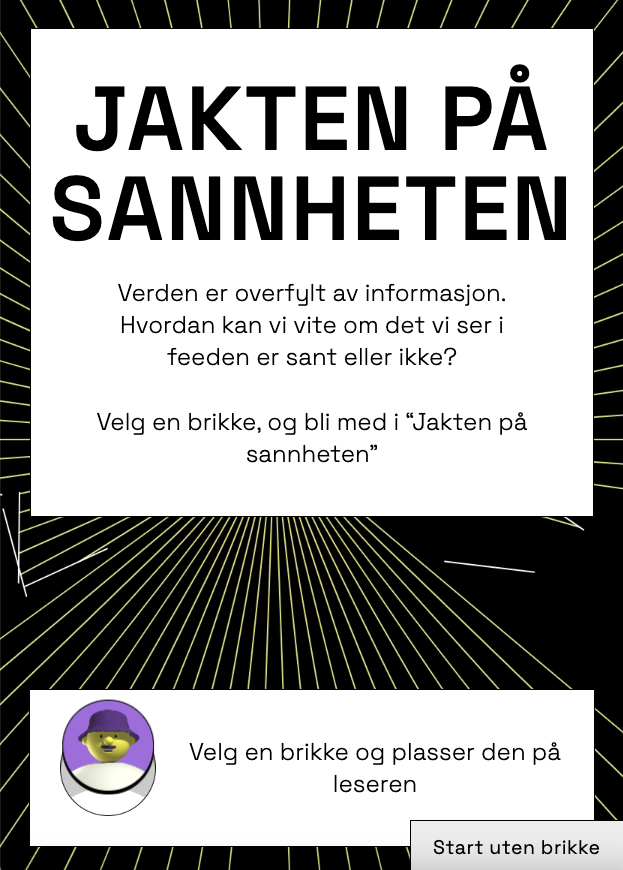 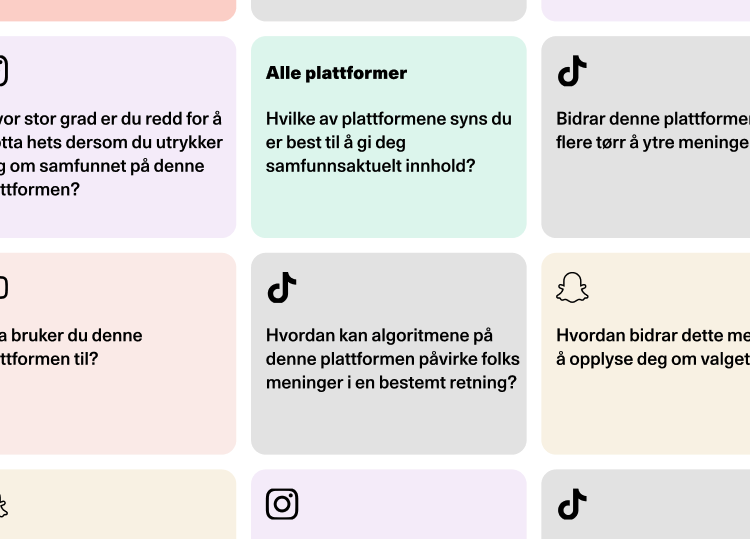 Bytte etter 30 minutter
[Speaker Notes: U-rom: Her skal dere fordele dere, gjerne i par eller alene og spille Jakten på sannheten. Dere kan også gå rundt og lese av QR-kodene eller observere kunstinnstallasjonen med tilhørende tekst. Fabelrom: Her skal dere i par spille fire på rad på et samtalebrett. Dette brettet er ment for å reflektere over sosiale medier og hvilken påvirkningskraft det har på deres liv. Fordi omtrent alle bruker et eller flere sosiale medier i sin hverdag, og det har blitt en så naturlig del av oss, at vi glemmer å ta et steg tilbake og tenke hva de ulike plattformene egentlig bidrar til i vårt liv. Derfor er dette et samtalebrett uten noen riktige eller gale svar, men med en liten motivasjon bak om å først få fire på rad.]
Jakt sannheten!
Bruk 2 min på å vurdere utstillingen og spillet :)
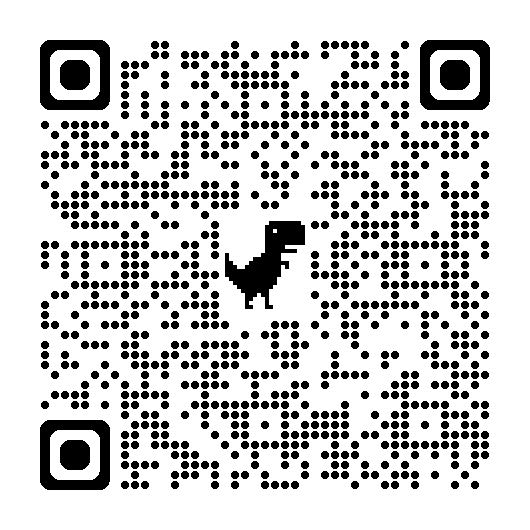 Hvilke konsekvenser kan det ha at vi leser mer og mer nyheter i sosiale medier?
[Speaker Notes: Først i par, deretter i plenum.]
Hvordan tror du at influensere er på å påvirke våre meninger, handlinger og måten vi lever på?
Hva har du blitt mer bevisst på i løpet av besøket ditt her?
[Speaker Notes: Først i par, deretter i plenum.]
Jakten på sannheten 2024
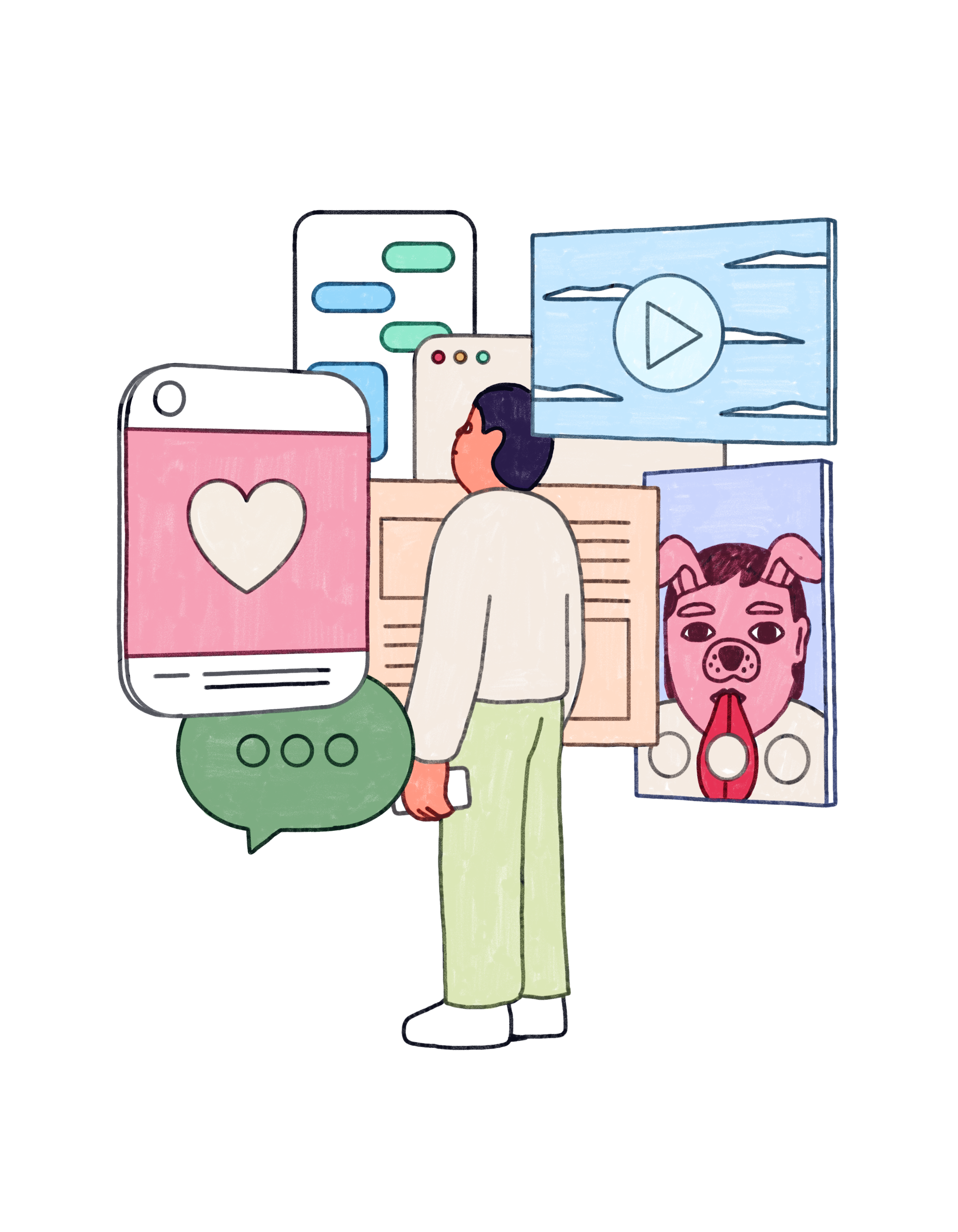 - En interaktiv utstilling om dagens informasjonssamfunn, valg og påvirkning
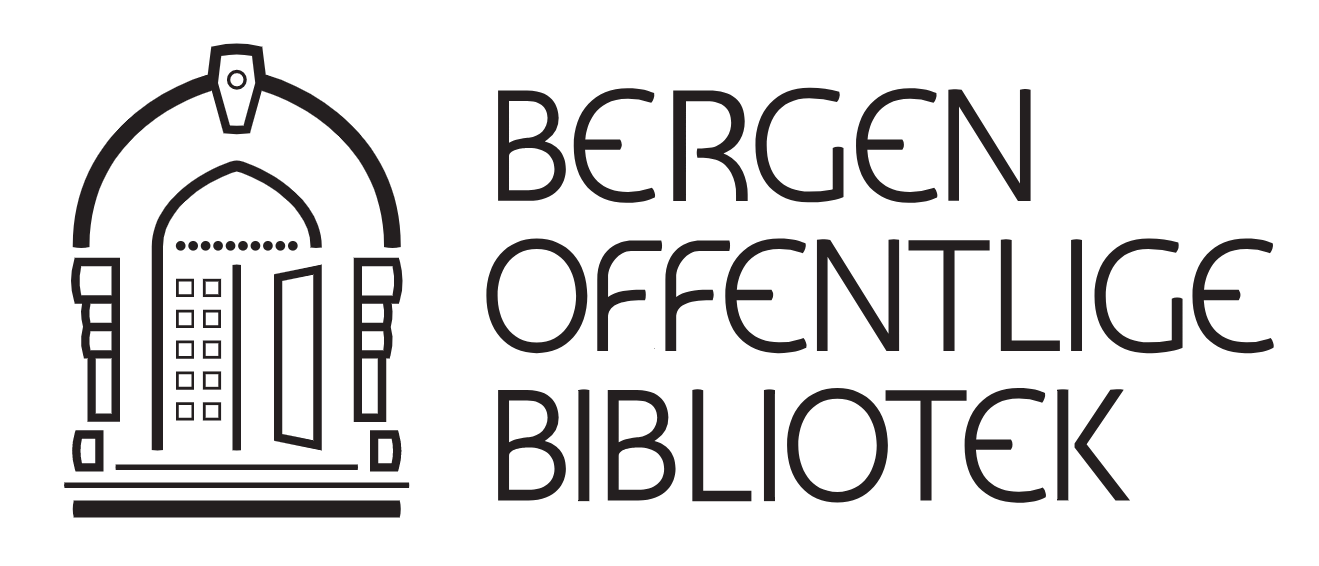 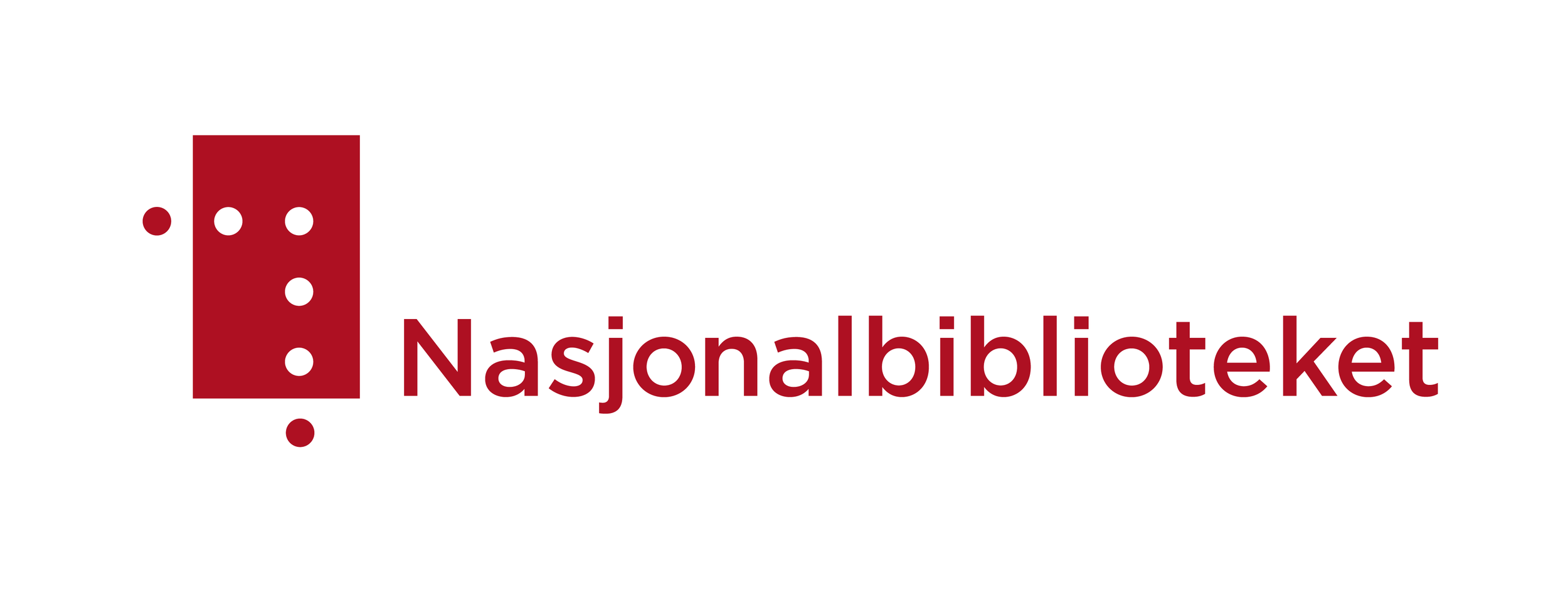 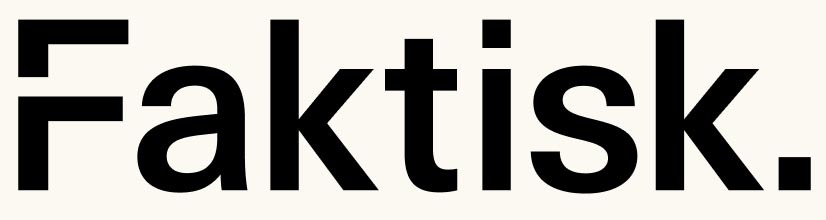 [Speaker Notes: Takk for i dag!]
All informasjon påvirker våre meninger, holdninger og handlinger. Være seg hva vi skal mene om hvordan menn og kvinner bor oppføre seg i samfunnet, følge oppskriften på det perfekte liv, ta helseråd fra mennesker uten et faglig grunnlag for å uttale seg eller la seg påvirke av subjektive fremstillinger av dagens politikk. Nå er det snart valg. Og før vi tar små eller store valg, er vi helt avhengige av å få informasjon og i dette tilfellet - følge med på nyheter. I dag har vi rapporter på at flere av oss, spesielt oss unge, leser mer og mer nyheter på sosiale medier. Og tallet vokser i Norge. Spesielt på TikTok.TikTok er den plattformen som vokser mest i antall brukere, og særlig trendy er det å både publisere og konsumere nyheter der. Hvorfor? Det er jo digg da?! Det er digg å få nyheter og informasjon på en måte som er underholdene, rask, saklig og tilgjengelig. Det som ikke er så digg er konsekvensene av å ha dette som vane. Når du aktivt velger bort andre pålitelige nyhetskilder til fordel for personlige tolkninger av nyheter, setter du deg selv i en sårbar posisjon for å bli påvirket og rett og slett lurt. Du setter din lit til «nyheter» som er fragmenterte - uten kontekst, lite nyansert, subjektiv og på en plattform som ikke har en like høy etisk standard for hva som KAN og bør publiseres som feks NRK eller VG der alt MÅ være riktig.Og dette er en reell utfordring i dag, men som vi kan møte. Dere har nå kjent selv på kroppen at det er vanskelig å skille mellom sann og usann informasjon, det er mange som ønsker å påvirke dere, og med algoritmer som til slutt kan føre deg ned i et kaninhull av unyansert informasjon - er det viktig at vi stopper litt opp. Vi må bruke kunnskap, verktøy og kompetanse for å være sikker på at det du velger å lytte til kommer fra kilder som vil deg vel og som vil at du skal ta valg basert på informasjon som er sann. Og som sagt: Egne meninger som andre ikke trenger å være enige i, skal du ha. Men hva som er fakta, det må vi være enige om.